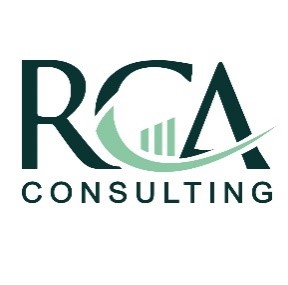 Bienvenue dans le nouveau PowerPoint
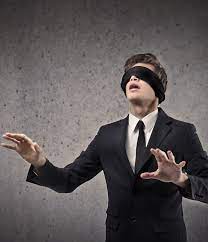 Trop d’entreprises manquent de visibilité 
en sortie de crise !
CAP REDRESSEMENT – Webinaire du 15/07/2021
Visioconférence
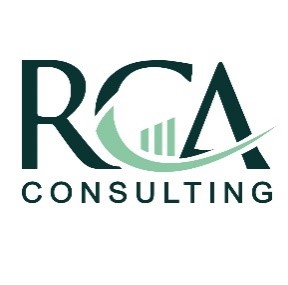 Le programme
1/ Nous sommes loin d’être sortis de cette crise !
2/ - de 5% des tpe/pme ont un outil de simulation de leur trésorerie 
3/ On ne connaît pas encore de mur de faillites mais…
4/ Conclusion et solutions
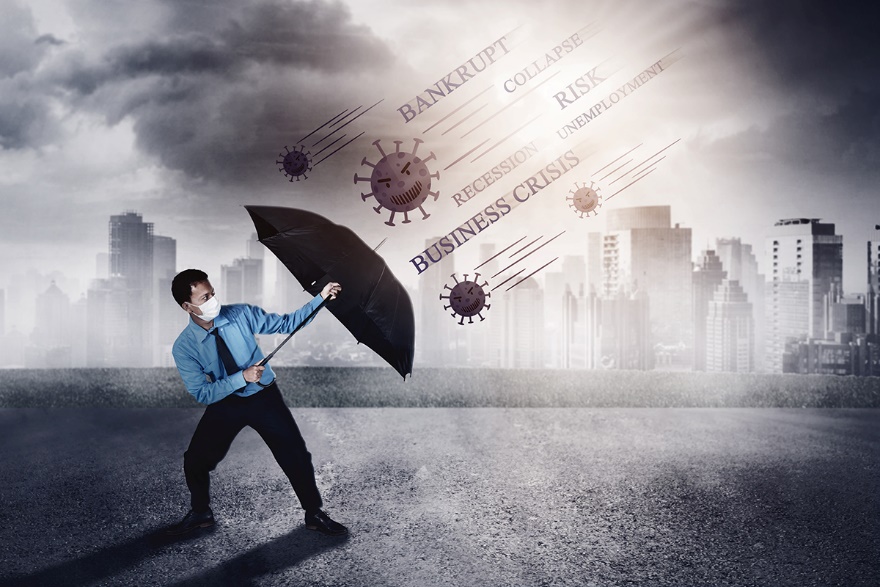 1/ Nous sommes loin d’être sortis de cette crise :
-          4e confinement possible
-          Fin ou réduction par ciblage des aides
-          Marchés financiers à risque
-          Risque élevé de mouvements sociaux (inflation élevée, période pré-électorale)
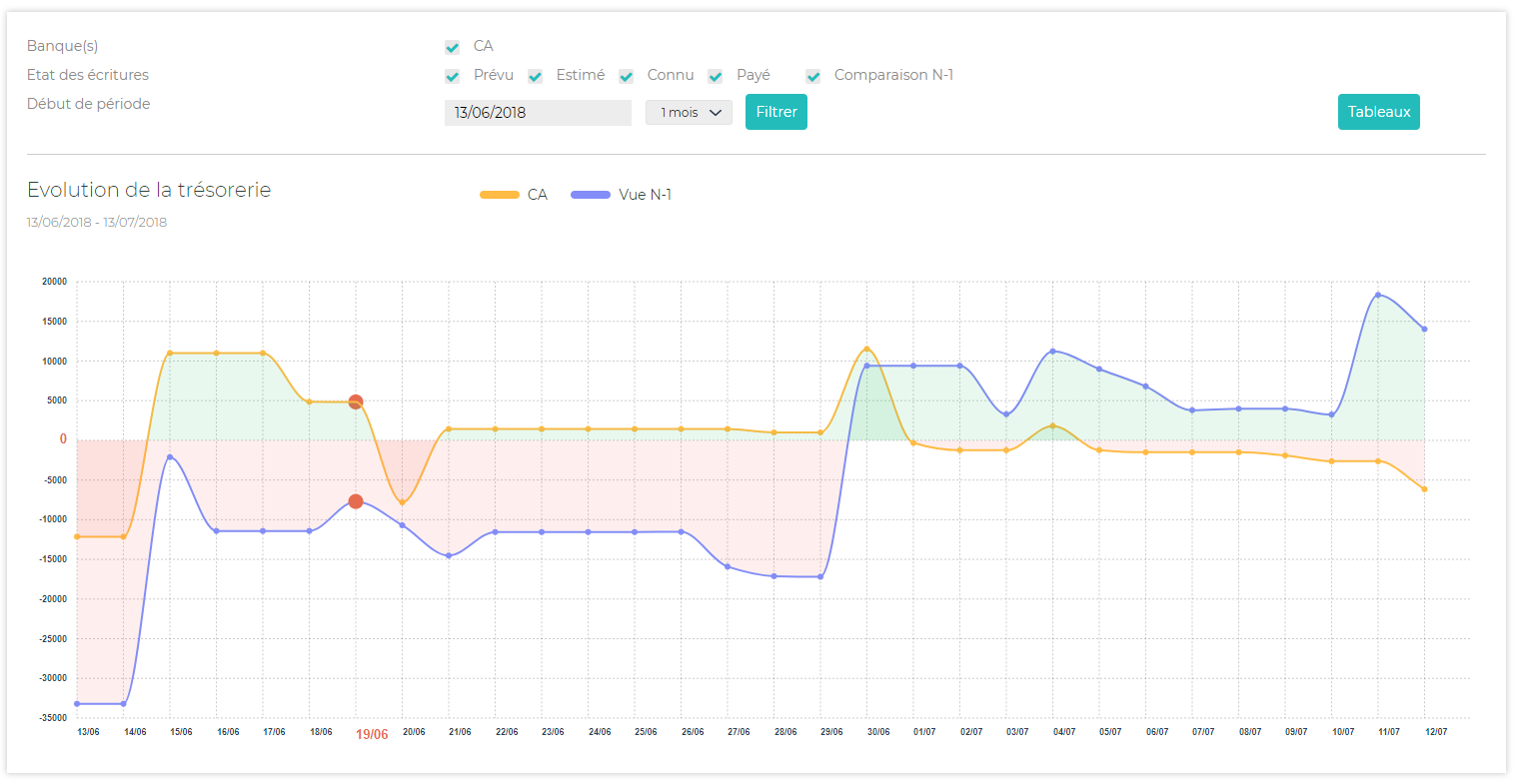 2/ Que plus de 95% des tpe/pme n’ont pas d’outils de simulation de leur trésorerie à 6/24 mois :
-          Pas d’outils ni de culture de la trésorerie
-          Les experts-comptables sont absents du sujet
-          Pas de simulations pour prendre les bonnes décisions
-          Pas d’anticipations des mesures salvatrices à prendre...
Les difficultés sont détectées et prises en charge trop en aval !
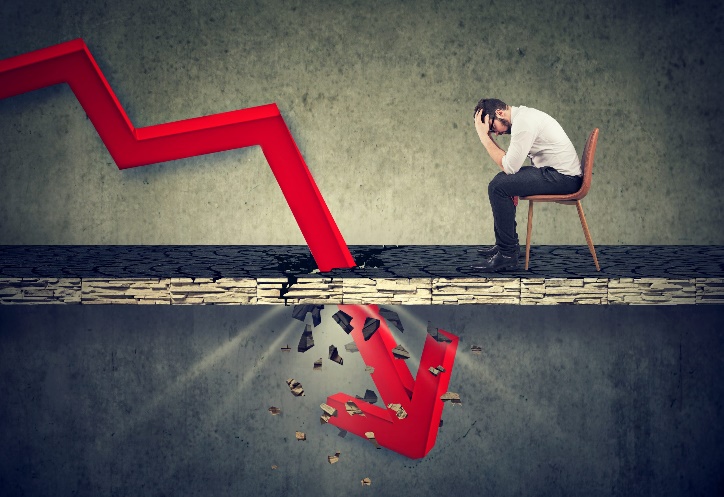 3/ On ne connaît pas encore de « mur de faillites » mais…
-          Derrière les plus grandes crises de l’ère moderne, en moyenne près de 17% des entreprises ont disparu (faillites + cessions + fermetures)
-          Actuellement, on estime entre 15 et 20% les entreprises « zombies »

-          Beaucoup d’emplois seraient directement ou indirectement impactés

-          Un effet domino entre entreprises mourantes et saines n’est pas à exclure.
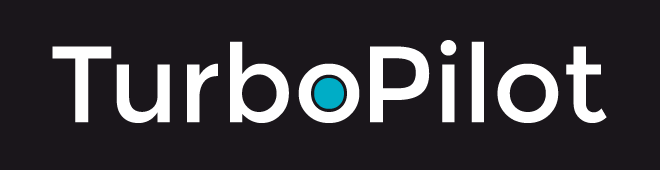 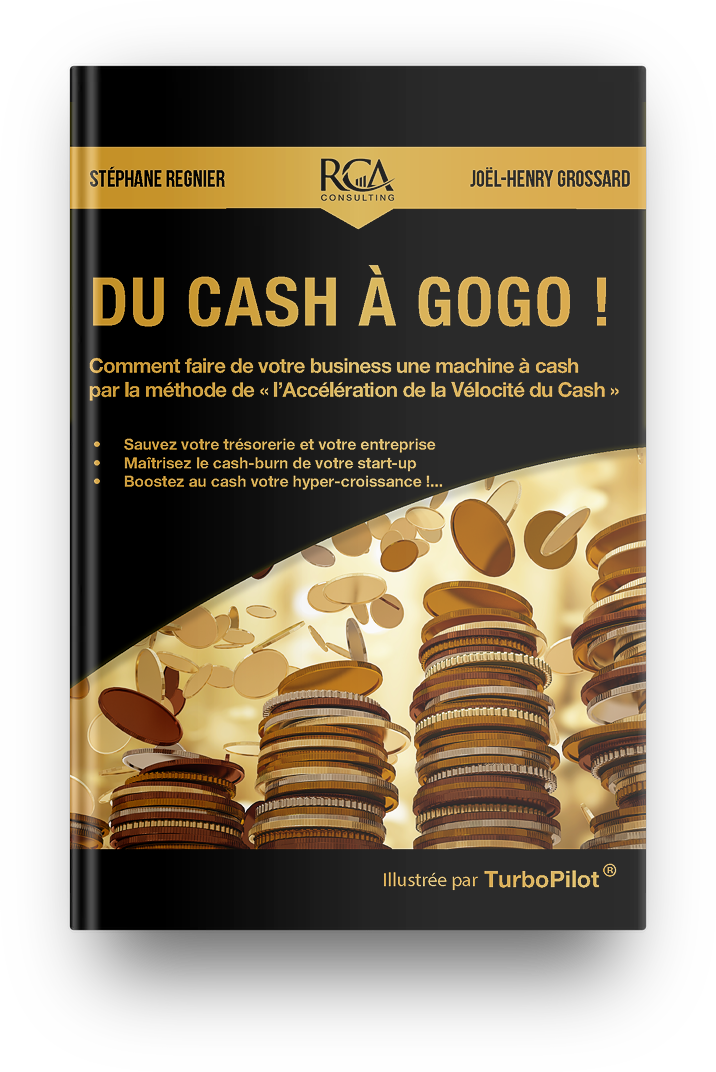 http://tubopilot.info/
Conclusion et solutions :
-          Il est urgent de s’outiller en outil de trésorerie et d’accélérer sa vitesse de rotation du cash de l’entreprise…
-          …afin de préparer une refonte massive de son business model

-          …dans un fonctionnement plus dématérialisé de ses activités (utiliser Internet au maximum)

-          …sans toutefois se départir de ses activités « physiques » traditionnelles !
https://cutt.ly/yf4ywOj
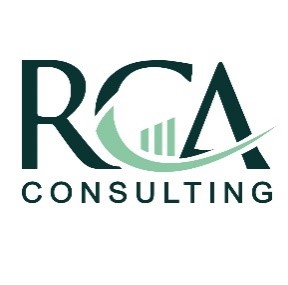 Merci de votre attention !
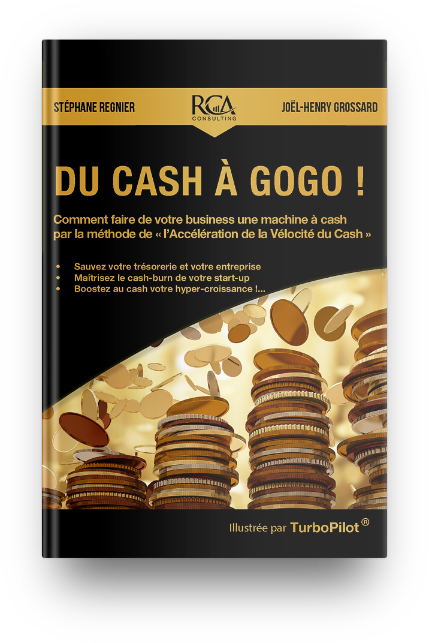 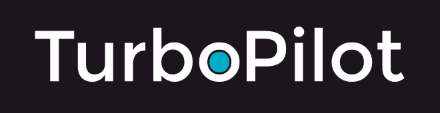